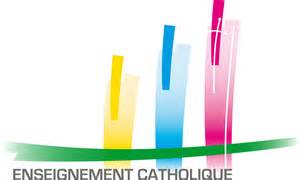 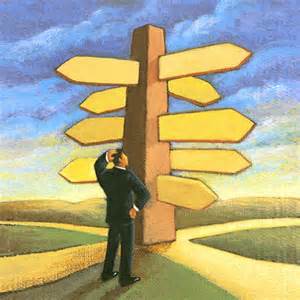 Du Collège au Lycée : l’Ecole en mutation
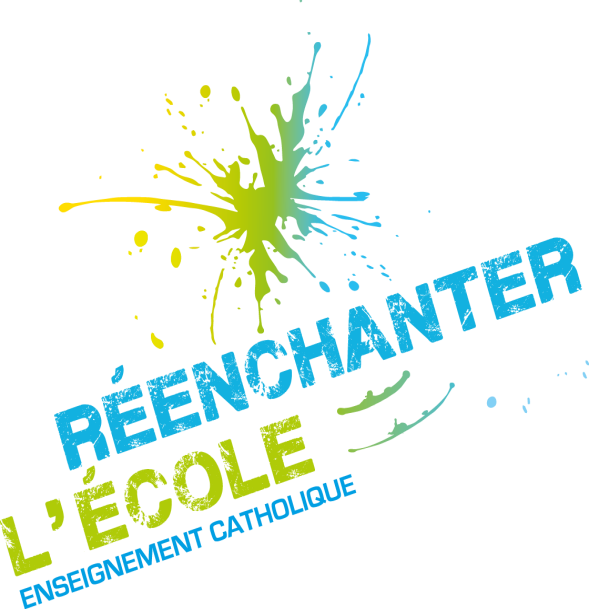 Parcours avenir – 17 janvier 2017
Des transformations de l’Ecole
Nouveaux programmes
Nouveau SCCCC
Nouveaux cycles 
Cycle 3
Parcours éducatifs 
Compétence
Evaluation positive 
Nouvelles procédures d’orientation
Pour un nouveau peuple scolaire
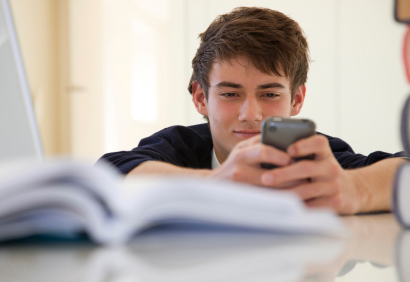 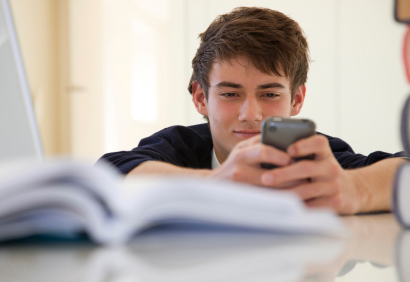 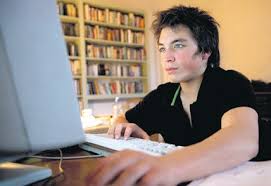 Parcours avenir – 17 janvier 2017
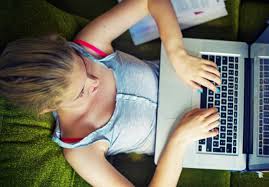 [Speaker Notes: - Fondations
ET
- Fondements 
Pour une REFONDATION  de l’Ecole
Engendrée par:
des élèves qui changent 
Des familles qui évoluent 
Une société qui se transforme]
Curricula
Compétences
Cycles
Temps long
Nouveaux savoirs
Accompagnement
personnalisé
Culture
De nouvelles manières de travailler en équipes
Parcours éducatifs
Interdisciplinarité
Socle
L’établissement, organisation apprenante
Parcours avenir – 17 janvier 2017
EPI
Faire société
Enseignement / Education
/ Transmission
Culture / Savoirs
/ Valeurs / Sens
Michel DEVELAY
Des enjeux éducatifs qui sont les nôtres…
L’exigence pour tous,
L’adaptation pour chacun,
De la créativité et des initiatives,
De la souplesse,
Des parcours personnalisés
La valorisation des acquis des élèves, une évaluation positive
Des apprentissages par compétences
De nouvelles organisations temporelles,
Une nouvelle organisation des espaces …
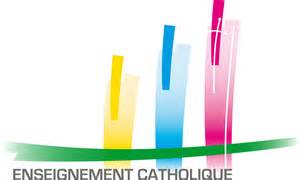 Parcours avenir – 17 janvier 2017
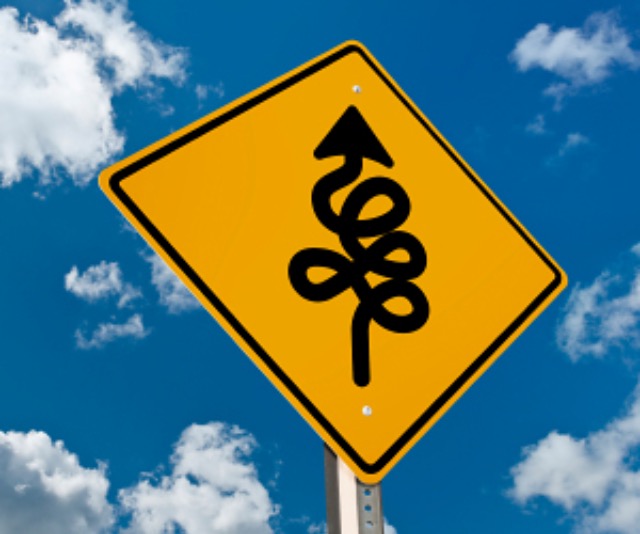 LE PARCOURS AVENIR….
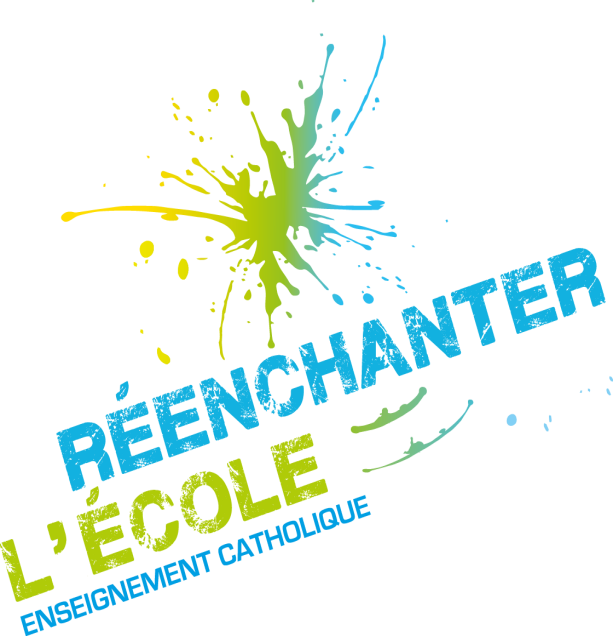 Parcours avenir – 17 janvier 2017
L’apprentissage par compétences…
Les programmes et le socle commun
Les programmes mettent les acquis des élèves au cœur de la pratique :  désormais le programme, ce n’est plus ce que l’enseignant doit faire avec les élèves, mais ce que les élèves doivent savoir. 
5 domaines de compétences du socle 
les langages pour penser et communiquer ; 
comprendre, s'exprimer en utilisant la langue française à l'écrit et à l'oral ;
comprendre, s'exprimer en utilisant une langue étrangère et, le cas échéant, une langue régionale (ou une deuxième langue étrangère) ;
comprendre, s'exprimer en utilisant les langages mathématiques, scientifiques et informatiques ;
comprendre, s'exprimer en utilisant les langages des arts et du corps.
les méthodes et outils pour apprendre ; 
la formation de la personne et du citoyen ; 
les systèmes naturels et les systèmes techniques ; 
les représentations du monde et l'activité humaine.
Tenir compte des spécificités de chaque élève pour permettre la réussite de tous.
Réforme du collège, 19 mai 2015  
Décret n° 2015-372 du 31 mars 2015 relatif au socle commun de connaissances, de compétences et de culture (JO du 2-4-2015 ; BOEN n°17 du 23-4-2015, Encart avec infographie et lien vers les vidéos)
Parcours avenir – 17 janvier 2017
[Speaker Notes: Le socle commun s'articulera en cinq domaines de formation définissant les connaissances et les compétences qui doivent être acquises à l'issue de la scolarité obligatoire :
les langages pour penser et communiquer ; 
les méthodes et outils pour apprendre ; 
la formation de la personne et du citoyen ; 
les systèmes naturels et les systèmes techniques ; 
les représentations du monde et l'activité humaine.
La maîtrise de chacun de ces domaines s'apprécie de façon globale, sauf pour le domaine des langages qui, du fait de ses spécificités, comprend quatre objectifs qui doivent chacun être évalués de manière spécifique :
comprendre, s'exprimer en utilisant la langue française à l'écrit et à l'oral ;
comprendre, s'exprimer en utilisant une langue étrangère et, le cas échéant, une langue régionale (ou une deuxième langue étrangère) ;
comprendre, s'exprimer en utilisant les langages mathématiques, scientifiques et informatiques ;
comprendre, s'exprimer en utilisant les langages des arts et du corps.
Ce sont donc au total 8 composantes du socle commun (les 4 objectifs du premier domaine et les 4 autres domaines) pour lesquelles l'élève devra acquérir un niveau de maîtrise suffisant.
Décret n° 2015-372 du 31 mars 2015 relatif au socle commun de connaissances, de compétences et de culture (JO du 2-4-2015 ; BOEN n°17 du 23-4-2015, Encart avec infographie et lien vers les vidéos)]
Accompagner le parcours Avenir de l’élève c’est résister à ses tentations :
montrer, expliquer, faire à la place, vouloir tout donner
C’est surtout :
Faire réfléchir sur les compétences acquises 
Aménager des temps de réflexion personnelle,
Proposer divers projets 
Apporter des ressources diverses
Parcours avenir – 17 janvier 2017
L’interdisciplinarité / croisement des savoirs
Enjeu majeur de la réforme. L’interdisciplinarité sera présente au sein des enseignements disciplinaires, des EPI mais aussi de l’A.P afin d’enrichir les différents parcours, et notamment le parcours Avenir.
Elle constitue une question de sens, de prise en compte des autres savoirs, dans la construction de son projet.
Parcours avenir – 17 janvier 2017
L’ Accompagnement
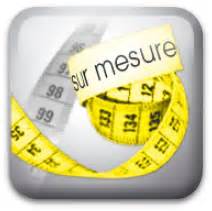 Permet de soutenir la capacité d'apprendre et de progresser de chaque élève, notamment dans son travail personnel, d'améliorer ses compétences et de contribuer à la construction de son autonomie intellectuelle. 
Est bien personnalisé et a vocation à  être proposé à tous. 
Des propositions différentes de celles de l’école et du lycée afin que nos élèves n’aient pas l’impression du déjà vu… ou de remettre en cause ce qui se fera en lycée. 


C’est un accompagnement pour tous et de tous !
Parcours avenir – 17 janvier 2017
La notion de parcours
Chemin que l’on souhaite que les élèves empruntent et …
Celui qu’il vit effectivement , de façon personnelle et qu’il s’approprie progressivement 
S’inscrit dans un curriculum : autour des programmes, des dispositifs pédagogiques, des expériences et des pratiques 
Dans et hors de l’Ecole
Le SCCCC est le cadre de référence pour la mise en œuvre des parcours
Parcours avenir – 17 janvier 2017
[Speaker Notes: Qu'est-ce qu'un parcours éducatif ?
Pour appréhender le concept de parcours dans toutes ses dimensions, il est nécessaire d'envisager les deux acceptions possibles du terme « parcours ».
Il y a d'une part le parcours du point de vue de l'établissement, celui qui fait l'objet d'une programmation intégrée à l'organisation pédagogique du collège ou du lycée. Il s'agit du chemin que l'on souhaite que les élèves empruntent. Il y a d'autre part le parcours du point de vue de l'élève, celui qu'il vit effectivement de façon personnelle et qu'il s'approprie progressivement.
Le parcours éducatif s'inscrit dans un curriculum.
À l'école, au collège ou au lycée, la démarche curriculaire prend appui sur les programmes et sur les différents dispositifs pédagogiques mis en place (accompagnement personnalisé, enseignements d'exploration, périodes de formation en milieu professionnel, etc.) Au collège, le socle commun de connaissances, de compétences et de culture constitue en outre un cadre de référence primordial pour la mise en œuvre des parcours.
La notion de parcours éducatif intègre ainsi l'idée d'une acquisition progressive de connaissances et de compétences qui s'accumulent tout au long du cheminement de l'élève, un cheminement dont le principal moteur doit être l'élève lui-même. Son accompagnement par toute l'équipe pédagogique doit lui permettre à la fois de structurer ses acquis et de s'approprier son propre parcours. Cette appropriation pourra ainsi contribuer à donner au parcours sa dimension individuelle.]
TEMPS D’ECHANGES 
20 min
En groupe de 4 
Qu’est-ce que je retiens de la journée d’immersion en LP
Chacun exprime une idée, un point marquant
Le groupe :
Nous retenons :
Une idée forte partagée
Une question qui reste ou qui se pose
Une avancée du côté des enseignants

1 fiche A3 à compléter
1 rapporteur pour partager : « Nous retenons » 
- Restitution
Parcours avenir – 17 janvier 2017
Des Parcours éducatifs à l'école, au collège et au lycée
Mis en place progressivement depuis la rentrée 2015, les quatre parcours éducatifs (Avenir, de Santé, d'Éducation artistique et culturelle, Citoyen) permettent de suivre le travail de l'élève dans ces différents domaines tout au long de sa scolarité.

Parcours d’Education Artistique et Culturelle
http://www.ec29.org/parcours-d-education-artistique-et-culturelle
Parcours Avenir
Parcours Santé
Parcours Citoyen
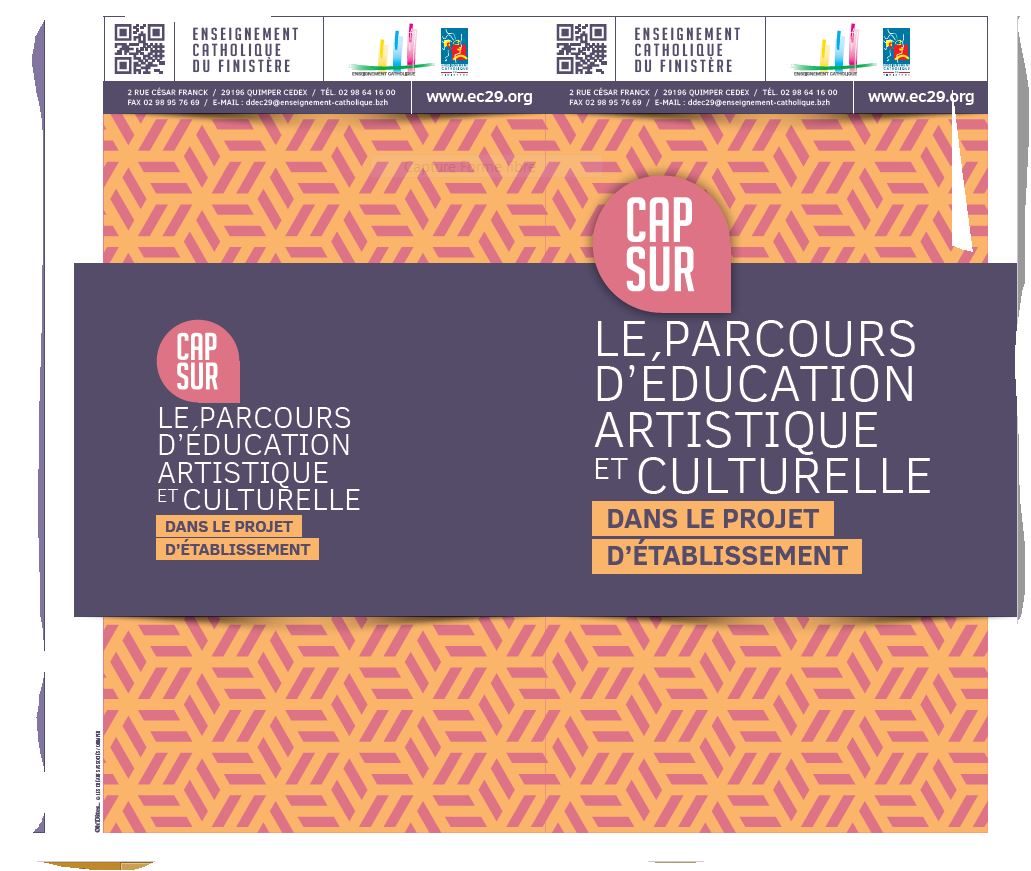 Parcours avenir – 17 janvier 2017
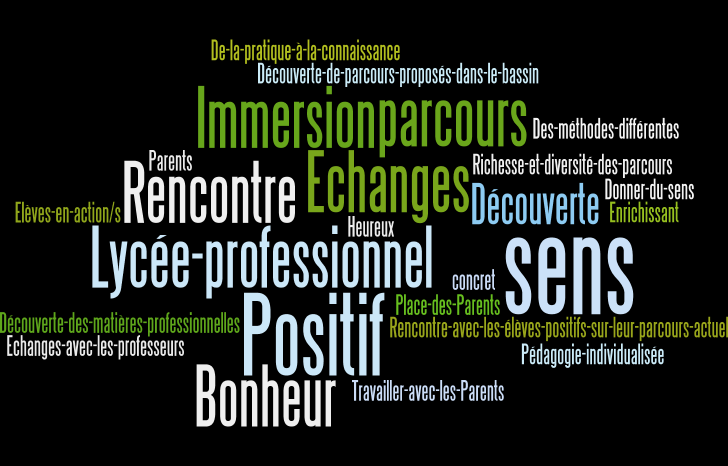 Parcours avenir – 17 janvier 2017
PARCOURS AVENIR Apprendre à s’orienter tout au long de la vie Bref historique
Parcours avenir – 17 janvier 2017
1989 

la loi d’orientation met le jeune au centre du système éducatif pour lui permettre de construire son projet personnel.
Parcours avenir – 17 janvier 2017
1996 

l’éducation à l’orientation permet au jeune de construire son projet en développant des compétences.
Parcours avenir – 17 janvier 2017
Les compétences à développer
Connaissance de l’univers professionnel 
Connaissance des systèmes de formation 
Construction d’une représentation positive de soi
Compétences et savoirs transversaux


extrait BO 31-5/9/96 – BO 38-24/10/96 – BO 24-11/6/98
Parcours avenir – 17 janvier 2017
L’éducation à l’orientation
Une démarche 
continue, 
collective, 
cohérente  
concertée

Autour d’actions pédagogiques reliées aux disciplines d’enseignement pour donner du sens

Source : extrait du rapport du HCEE, 2004
Parcours avenir – 17 janvier 2017
2008
PDMF : Parcours de Découverte des Métiers et des Formations
Donner à chacun les compétences pour construire ses choix personnels et éviter le décrochage scolaire.

En relation avec les 7 grandes Compétences 
		6 « Compétences sociales et civiques »
 	et  7 « Autonomie et initiative »
Parcours avenir – 17 janvier 2017
Des enjeux éducatifs:

 Développer son ambition sociale et scolaire 
 Construire son projet de formation et d’orientation en découvrant les principes et la diversité du monde économique, social et professionnel en constante évolution
 Permettre  au jeune : 
de s’informer sur les possibilités de formation et les voies d’accès aux divers champs professionnels 
de découvrir la complexité de toute activité professionnelle, des savoirs et de l’expérience qu’elle requiert
de favoriser son engagement dans un projet individuel ou collectif
Parcours avenir – 17 janvier 2017
Les 3 objectifs du Parcours Avenir :

objectif 1 - Permettre à l'élève de découvrir le monde économique et professionnel 
 
objectif 2  - Développer chez l'élève le sens de l'engagement et de l'initiative 
 
objectif 3 - Permettre à l'élève d'élaborer son projet d'orientation scolaire et professionnelle.

Dimension individuelle et dimension collective.
Parcours avenir – 17 janvier 2017
Compétence …
La compétence est une qualification. 

Elle se décline en savoirs (connaissances), en savoir-faire (pratiques) et en savoir-être (comportements relationnels) ainsi qu’en des aptitudes physiques.

Elle est acquise, mise en œuvre ou non sur le poste pour remplir les tâches qui sont attendues. Elle se distingue en cela du potentiel qui serait une "compétence en devenir".
Parcours avenir – 17 janvier 2017
[Speaker Notes: L’élève est compétent s’il est capable de mobiliser ses savoirs et savoir-faire en adoptant une attitude appropriée pour répondre au problème qui lui est posé dans le cadre d’une situation nouvelle. Cela implique obligatoirement que l’élève soit mis dans une situation de faire un (des) choix au niveau de connaissances et capacités à mettre en œuvre, connaissances et capacités qu’il va coordonner les unes par rapport aux autres. 

C’est la tâche complexe. Cela sous-entend que l’élève maîtrise les connaissances et capacités ou procédures de base (tâches simples).

Il est donc nécessaire de mener, en parallèle, les apprentissages des capacités dans le cadre d’une tâche simple ou cadrée, l'acquisition de  connaissances (définitions, notions) et les situations complexes. S'il convient de ne pas mettre systématiquement les élèves en situation d'échec, il n'est pas nécessaire de commencer obligatoirement par des tâches simples. Si la situation apparaît trop complexe pour des élèves en cours de formation, on peut, par exemple :

Décomposer, avec les élèves, la tâche complexe en tâches simples, ce qui peut donner du sens aux apprentissages ;

Fournir des aides à l'élaboration de la stratégie de résolution (démarche, connaissances à utiliser, capacités à mettre en œuvre) ;

Fournir des aides à la réalisation pour construire leur réponse globale.]
Construction du Parcours Avenir et Compétence
La  compétence est : « l’aptitude à mobiliser ses ressources  pour accomplir une tâche ou faire face à une situation complexe ou inédite »
Un savoir agir réfléchi
Entrainer au Feed back : attitude réflexive        (Michel Develay)
La compétence est maîtrisée si l’élève sait la mobiliser de manière relativement stable, dans le temps, mais aussi dans la variété des situations rencontrées. Si évaluer une tâche consiste à examiner la pertinence de la réponse apportée par l’élève dans une situation et un contexte donnés, évaluer la maîtrise d’une compétence demande de mettre en regard plusieurs tâches et situations, sur un temps un peu long.
Parcours avenir – 17 janvier 2017
Témoignages / expérience :
Magali MORVAN
Martine LE STRAT
Parcours avenir – 17 janvier 2017
Atelier :
Travail de groupe : 
Appropriation du document « parcours Avenir du 1/07/15 »
Réalisation d’une fiche pédagogique d’une action menée ou possible en lien avec un objectif du Parcours Avenir
Parcours avenir – 17 janvier 2017
Un point d’étape sur les nouvelles dispositions d’accompagnement et d’orientation
Parcours avenir – 17 janvier 2017
Des nouvelles procédures d’accompagnement et d’orientation
Les dispositions de décret n° 2014-1377 du 18/11/14 relatif aux procédures d’orientation sont entrées en vigueur au 1er septembre 2015, et s’appliquent en juin 2016 pour les décisions d’orientation.  
Un accompagnement pédagogique adapté aux besoins de tous les élèves est mis en place (par ex. un programme personnalisé de réussite éducative) et obligatoirement lorsqu'un élève est autorisé à redoubler. 
Le redoublement est exceptionnel. Il est mis en œuvre dans les conditions prévues par le décret, à savoir : 
apparaître comme étant de nature à pallier une période importante de rupture des apprentissages scolaires,
obtenir l’accord écrit des représentants légaux de l'élève,
recueillir l'avis du conseil de classe. 
Dans les fiches de dialogue : le redoublement n’apparaît plus comme une demande possible de la famille, ni comme une proposition du conseil de classe.
Parcours avenir – 17 janvier 2017
Des nouvelles procédures d’accompagnement et d’orientation
Les choix de l’élève et de sa famille doivent être privilégiés et fortement pris en compte. 
Les classes de 6ème, 5ème, 4ème et 1ère ne constituent plus un palier d’orientation. En conséquence, pour les niveaux 6ème, 5ème, 4ème et 1ère, seront examinées lors des Commissions d'Appel 3ème et 2nde uniquement les situations de désaccord sur le redoublement demandé par la famille.
Le maintien dans la classe d’origine peut concerner les élèves des classes de 3ème et 2nde GT lorsque les parents de l'élève ou l'élève majeur n'obtiennent pas satisfaction pour les voies d'orientation demandées. Ils peuvent, de droit, obtenir le maintien de l'élève dans sa classe d'origine pour la durée d'une seule année scolaire.
Après un premier échec au Baccalauréat, le redoublement de la classe Terminale pour l'élève est un droit. 
Ces dispositions s’inscrivent dans une approche de la démarche d’orientation progressivement renouvelée et sont cohérentes avec le Projet de l’Ecole catholique,
Parcours avenir – 17 janvier 2017
Nouvelles dispositions / Conseil de classe renouvelé
Pour accompagner et suivre le parcours de chaque élève : se centrer sur les acquis et sur la maîtrise des compétences du socle
Pour proposer une orientation (conseil):
En classe de 3ème : le Conseil de Classe propose une orientation vers :
une entrée en 2nde GT ou en 2nde spécifique (pour un Bac. Général ou Technologique),
une entrée en 2nde Professionnelle (pour un Bac. Professionnel en 3 ans),
une entrée en 1ère année de CAP (pour un CAP en 2 ans).
En classe de 2nde : le Conseil de Classe propose une orientation vers :
la 1ère Générale  
ou la 1ère Technologique  
éventuellement vers une 1ère Professionnelle (si la famille le demande).
Parcours avenir – 17 janvier 2017
COMMISSIONS D’APPEL
En cas de désaccord, en classe de 3ème et en classe de 2nde, la famille peut demander l’arbitrage de la Commission d’Appel
En classe de 6ème, 5ème, 4ème et 1ère , une Commission d’Appel pourra statuer uniquement pour les situations de désaccord sur le redoublement demandé par la famille.
Parcours avenir – 17 janvier 2017